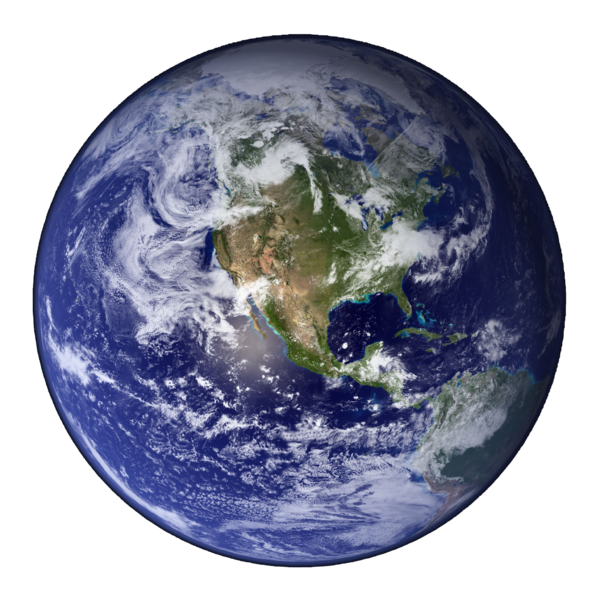 Introduction to World Geography
Introduction
Welcome to world geography!
In this lesson we will be going over some basic concepts relating to world geography
[Speaker Notes: Background: By Mdf (Own work) [Public domain], via Wikimedia Commons]
Introduction
In this lesson:
Location 
People
Flags
Area Comparison
Physical Geography
Forms of government
History
Government leaders
Government organizations
Economy
Culture 
Interesting information
[Speaker Notes: Background: By Mdf (Own work) [Public domain], via Wikimedia Commons]
Location
Locations can be broken down by continent
Seven continents:
Africa
Antarctica
Asia
Australia
Europe 
North America 
South America
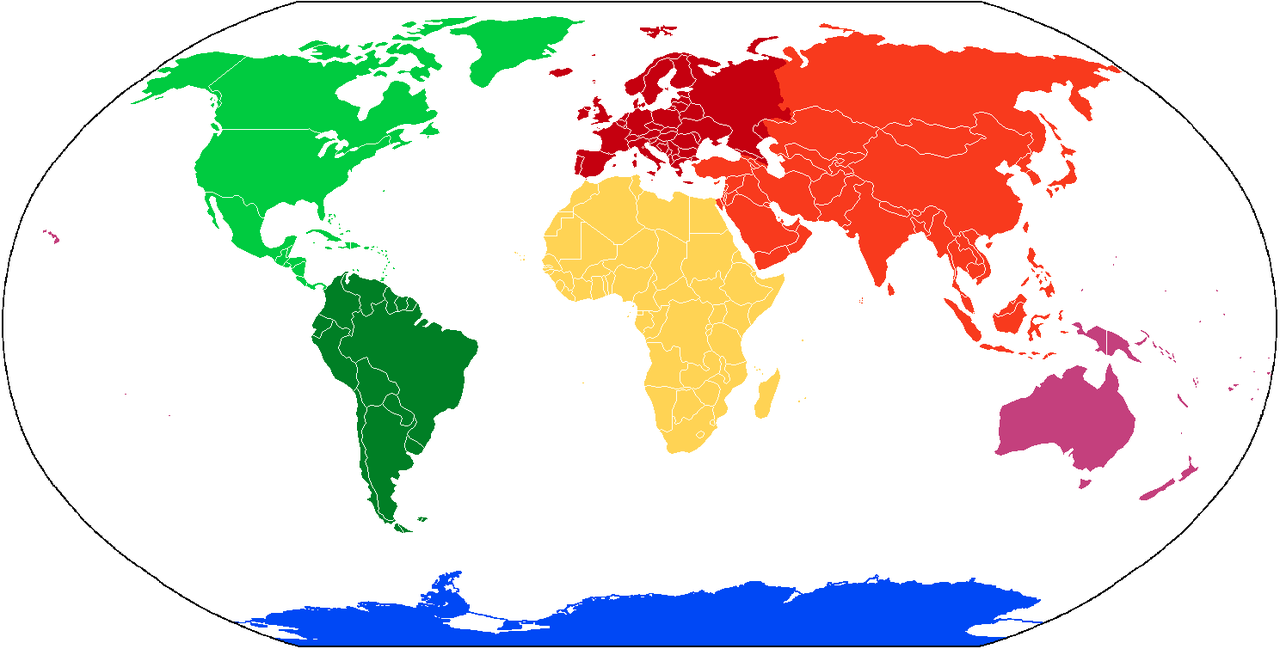 [Speaker Notes: Picture: "Continents vide couleurs" by User:Cogito ergo sumo - File:BlankMap-World.png. Licensed under Creative Commons Attribution-Share Alike 3.0 via Wikimedia Commons - http://commons.wikimedia.org/wiki/File:Continents_vide_couleurs.png#mediaviewer/File:Continents_vide_couleurs.png]
Continents and Oceans
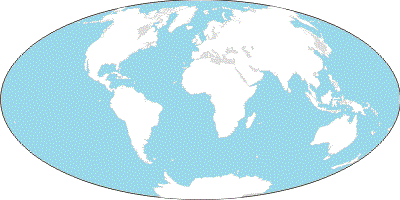 Arctic Ocean
Eurasia
Asia
Europe
North America
Atlantic 
Ocean
Pacific  Ocean
Africa
Pacific Ocean
Indian
Ocean
South America
Australia
Southern Ocean
Antarctica
Lines of Latitude and Longitude
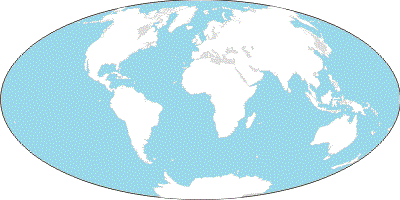 Arctic Circle
Tropic Circle
Prime Meridian
Equator
Tropic of Capricorn
Antarctic Circle
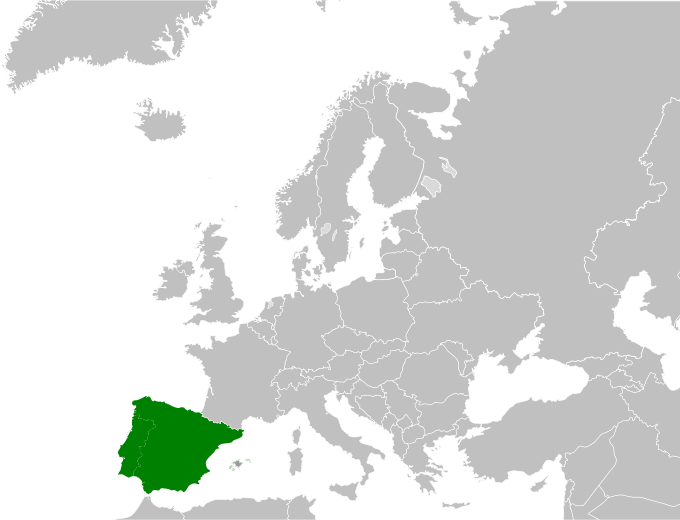 Location
Locations can be broken down further within continents
Example – Spain is on the Iberian Peninsula in Western Europe
[Speaker Notes: Map: "Iberian map europe" by derivative work: BBird (talk) BBirdBlank_map_europe.svg: - Blank_map_europe.svg. Licensed under Public domain via Wikimedia Commons - http://commons.wikimedia.org/wiki/File:Iberian_map_europe.svg#mediaviewer/File:Iberian_map_europe.svg]
People
When learning about new countries, it is important to learn the capital and largest city of each country 
Often they are the same city
Background: Palace of Westminster in London, the United Kingdom’s capital and largest city
[Speaker Notes: Background: by Daniel Bron (Own work) [CC-BY-SA-3.0 (http://creativecommons.org/licenses/by-sa/3.0)], via Wikimedia Commons]
People
Population– how many people live in each country?
Example – United States:
Population: 318,892,103 (July 2014 est.)
World rank: 3rd most populous country
Background: Times Square in New York City
[Speaker Notes: Picture: http://pixabay.com/en/times-square-new-york-nyc-broadway-232812/]
Five Most Populous Countries
All are July 2014 estimates
1. China
1,355,692,576 
2. India
1,236,344,631
3. United States
318,892,103
4. Indonesia
253,609,643
5. Brazil
202,656,788
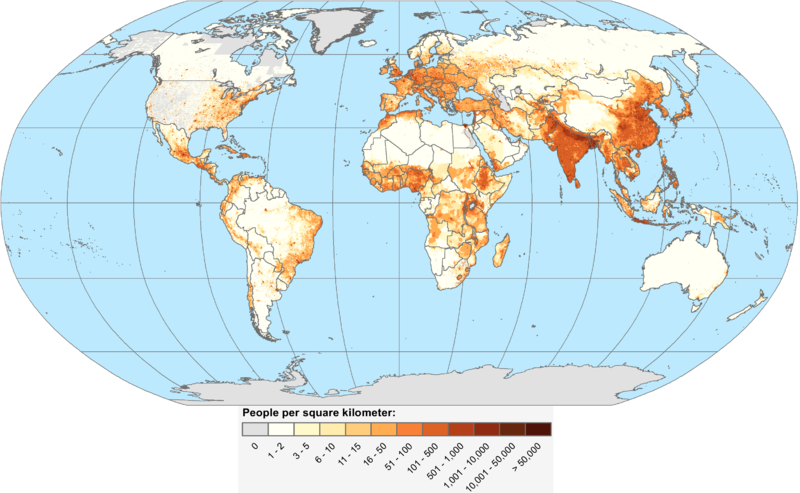 World population density map
[Speaker Notes: Map: By CIESIN (Center for International Earth Science Information Network), Columbia University [CC-BY-3.0 (http://creativecommons.org/licenses/by/3.0)], via Wikimedia Commons]
Physical Geography
Physical geography relates to the natural environment
Physical geographic features can include, but are not limited to:
Deserts
Forests
Lakes
Mountain ranges
Plateaus 
Rivers
[Speaker Notes: Background: by Rdevany (This is a digital photograph that I took) [GFDL (http://www.gnu.org/copyleft/fdl.html) or CC-BY-SA-3.0 (http://creativecommons.org/licenses/by-sa/3.0)], via Wikimedia Commons]
Physical and Political Maps
Physical Maps

Demonstrate landforms 

EX: Mountains, lakes, rivers, oceans, deserts
Political Maps

Show government borders

EX: Countries, states, cities
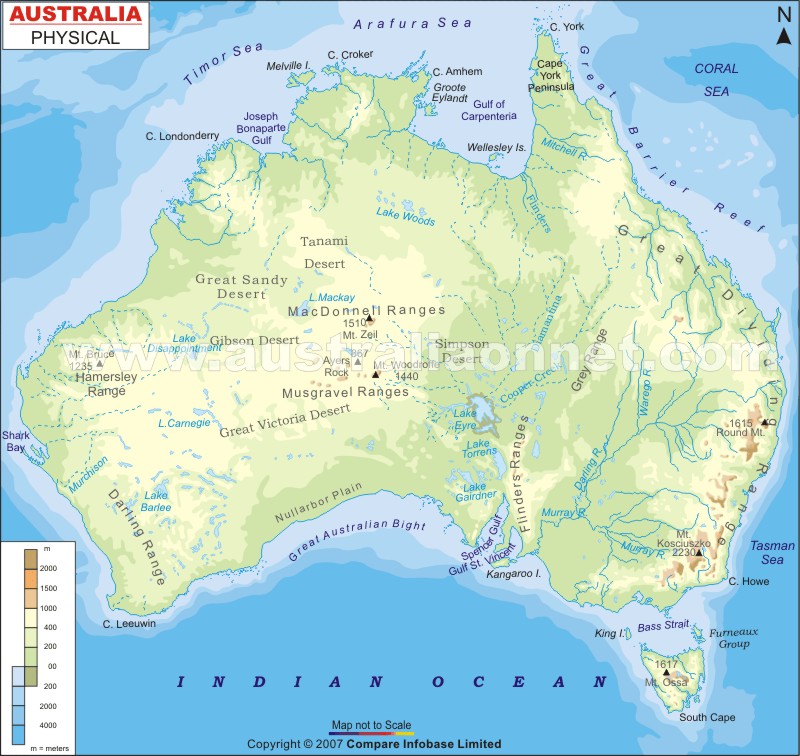 Physical
Features
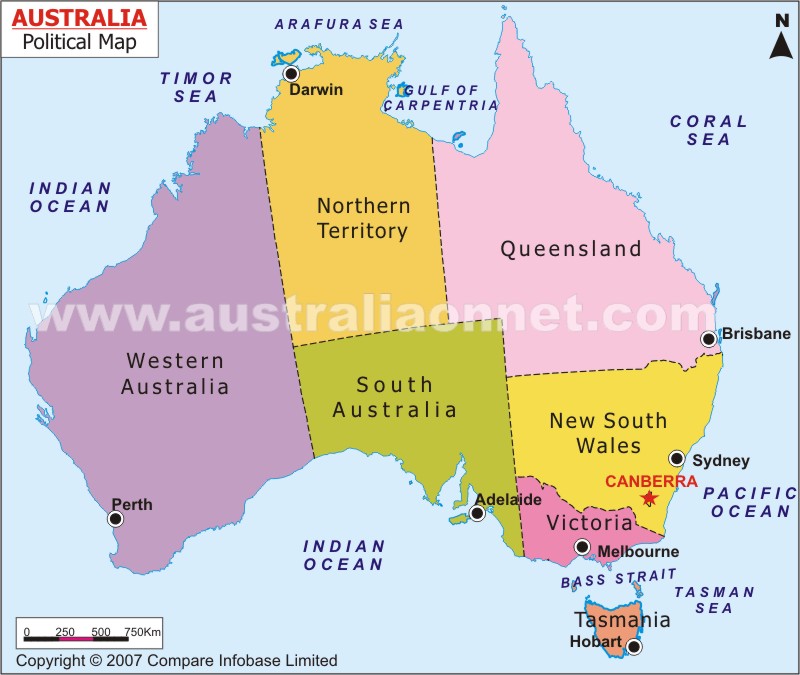 Political 
Map